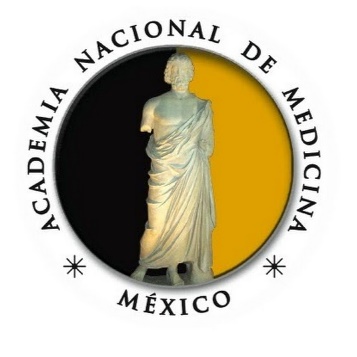 ACADEMIA  NACIONAL DE MEDICINA DE MÉXICO

SIMPOSIO
SEGURIDAD SANGUÍNEA
Reacciones transfusionales agudas
Dra. gloria estrada García
Especialista en hematología diagnóstica  por laboratorio
12 de junio 2019
LA TRANSFUSIÓN DE COMPONENTES SANGUÍNEOS NO ESTÁ EXENTA DE PRODUCIR EFECTOS ADVERSOS

La seguridad transfusional es una prioridad en todo el mundo, no exclusivamente en la detección de enfermedades infecciosa transmisibles por transfusión, sino también en el control de la cadena transfusional que implica un proceso interdisciplinario.
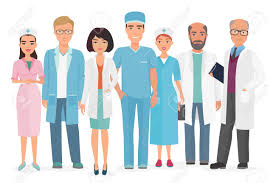 CADENA TRANSFUSIONAL
Pruebas pre transfusionales
Solicitud de componentes sanguíneos
Entrega del componente sanguíneo
Valoración de donante / Extracción de la sangre
Pruebas de tamizaje
Acto transfusional
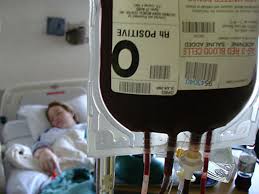 Manual Iberoamericano de Hemovigilancia. Grupo Cooperativo Iberoamericano de Medicina transfusional. Octubre 2015
DEFINICIÓN
Respuesta anormal que un paciente presenta o desarrolla con la administración de componentes sanguíneos.

CLASIFICACIÓN DE REACCIÓN TRANSFUSIONAL

INMEDIATAS, AGUDAS, Durante el acto transfusional, o poco tiempo después 
(hasta 24 hrs)

TARDIA, RETARDADAS Reacción que se presenta después de 24 hrs de inicio de la transfusión.
FUENTE: GUIA PARA EL USO CLINICO DE LA SANGRE. SECRETARIA DE SALUD, MEXICO
GUIA SOBRE LA TRANSFUSION DE COMPONENTES SANGUINEOS Y DERIVADOS PLASMATICOS, SOCIEDAD ESPAÑOLA DE TRANSFUSION SANGUINEA Y TERAPIA CELULAR
MEDICINA TRANSFUSIONA. GUIA RAPIDA. DR CARLOS MARTINEZ MURILLO.
NO INMUNOLOGICAS
INMUNOLOGICAS
Contaminación bacteriana
Sobrecarga circulatoria (TACO)
Hemólisis no inmune
Reacciones hipotensivas
TRALI
Reacción hemolítica aguda
Reacción febril no hemolítica
Reacción alérgica
Lesión pulmonar asociada a transfusión (TRALI)
Aloinmunización con destrucción plaquetaria inmediata
Las principales reacciones agudas que implican gravedad son:
 
Reacción hemolítica aguda
Reacción por contaminación bacteriana
Lesión pulmonar aguda asociada a la transfusión (TRALI)
Sobrecarga circulatoria (TACO)
Reacción alérgica grave o reacción anafiláctica
Las reacciones agudas fatales suceden en 1:250,000 a 1 en 1 millón de transfusiones
50% de las cuales se debe a indicación de transfusiones injustificadas
La mitad de las muertes son debidas a reacciones agudas por incompatibilidad de grupo como resultado de errores humanos y son relacionadas a confusión del paciente o de la bolsa de sangre
Causas mas frecuentes de error asociado a reacciones transfusionales.
Identificación no correcta de del paciente en la solicitud, 
Identificación errónea de la muestra, 
Equivocación en la toma de muestra
Error de transcripción de datos
Error técnico del servicio de transfusión o banco de sangre, 
Confusión en la distribución del componente sanguíneo, 
Confusión en la administración del componente sanguíneo,
 No respetar el protocolo de identificación del receptor.
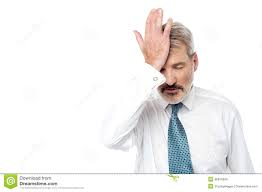 Norma Oficial Mexicana NOM 253-SSA1-2012  “ Para la disposición de sangre humana y sus componentes con fines terapéuticos”

El médico es el responsable de la indicación de la transfusión.

Identificación DEL PACIENTE por dos personas
Grupo sanguíneo y Rh del paciente y de la unidad de componente sanguíneo a transfundir, 
Registro de la fecha y hora de inicio y termino de la transfusión, signos vitales antes, durante y después y registro en el expediente clínico
Nombre y firma del médico que indica la transfusión, así como del personal de salud encargado de la aplicación, vigilancia y control de la transfusión.
Todas las reacciones adversas deben de ser reportados al programa de Hemovigilancia y analizadas por el Comité de Medicina Transfusional intrahospitalario.
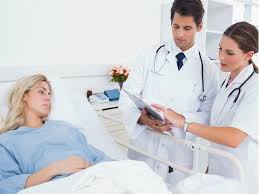 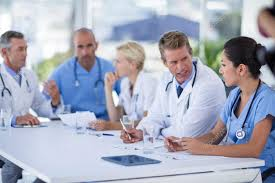 CÓMO DIAGNOSTICAR LAS REACCIONES ADVERSAS
* Signos y síntomas del paciente.

	Recordar que no todos los datos clínicos se manifiestan en todos los pacientes con la misma intensidad y que pueden simular diversos orígenes
COMPLICACIONES AGUDAS DE ORIGEN INMUNOLÓGICO
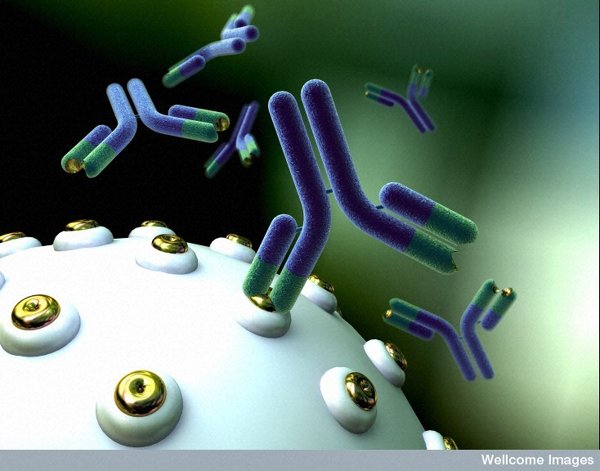 REACCIÓN HEMOLÍTICA AGUDA
Efecto adverso más grave

Reacción transfusional debida a lisis acelerada de los glóbulos rojos transfundidos destruidos por anticuerpos presentes en el plasma del receptor.

La causa mas frecuente es la incompatibilidad AB0, ocurre con una frecuencia entre 1/ 6.000 y 1/20.000  u t . Debida a errores de identificación en cualquiera de las fases de la cadena transfusional.
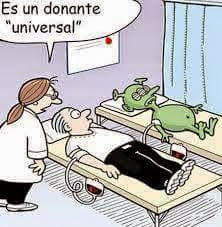 Reacción transfusional febril no hemolítica.
Afecta aprox.  1-2% de los receptores

Presencia de citocinas en el producto transfundido, liberada por los leucocitos o plaquetas

Sintomas: Aumento de temperatura corporal superior a 1º  C durante, o hasta dos horas después de finalizada la transfusión, suele acompañarse de escalofríos, NO hay hipotensión, ni shock.

Esta reacción es frecuente y desagradable para el paciente, no comprometen su vida.
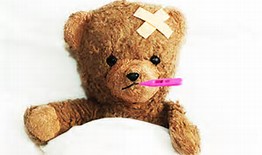 Reacciones transfusionales alérgicas.
Anafilácticas: muy graves y poco frecuentes, compromete la vida del paciente. Sucede generalmente durante la transfusión o inmediatamente después.
Hipotensión, broncoespasmo, edema laríngeo, vómito, eritema cutáneo, urticaria y conjuntivitis.


Moderadas y leves: son las mas frecuentes, se presentan en aproximadamente en 1% de los pacientes transfundidos.
Urticaria, prurito a los pocos minutos de iniciada la transfusión, particularmente con componentes que tienen mayor volumen de plasma (concentrado plaquetario y unidades de plasma fresco congelado)
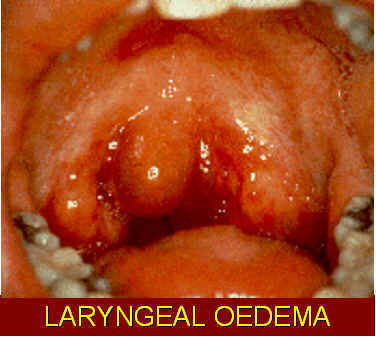 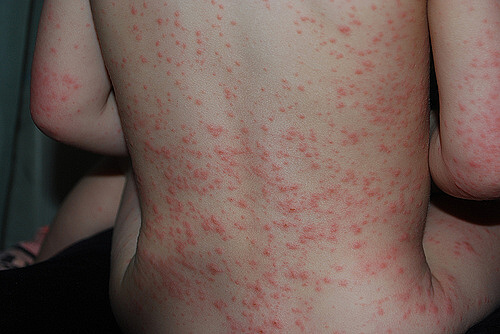 Aloinmunización con destrucción plaquetaria inmediata

Se produce en pacientes con anticuerpos anti HLA o anti antígenos plaquetarios específicos, por transfusiones o embarazos previos.
Producen la destrucción de las plaquetas que tengan el antígeno correspondiente

La refractariedad plaquetaria es una complicación relativamente frecuente en pacientes que reciben soporte crónico con concentrados de plaquetas (5-15%)
Puede no presentar ninguna clínica añadida a la propia plaquetopenia (petequias, sangrado por piel y mucosas, hematuria y hemorragia intracraneal) en ocasiones se observa una reacción transfusional con escalofríos e hipertermia.
CONTAMINACION BACTERIANA
Complicación poco frecuente, pero de consecuencias potencialmente mortales.

Se sospecha que entre el 0.002 y el 0.4% de los concentrados eritrocitarios y el 0.01 y el 1% de los concentrados de plaquetas pueden estar contaminadas con bacterias, mayoritariamente procedente de flora saprofita cutánea existente en la piel del donante.
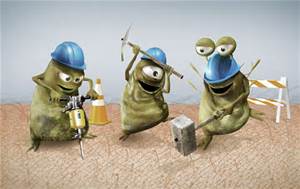 En general los gérmenes Gram negativos se asocian a la contaminación de concentrados eritrocitarios, mientras que los Gram positivos suelen ser responsables de la sepsis en concentrados de plaquetas.

Se caracteriza por la presencia de fiebre alta, escalofríos, hipotensión y shock durante o inmediatamente después de la transfusión.
Hemólisis no inmune
Hemolisis mecánica por ciertas válvulas cardiacas o circulación extracorpórea
 Infusión de soluciones hipotónicas o medicaciones en la vía de transfusión
 Calentamiento de los eritrocitos
Reacción hipotensiva
Se les ha relacionado con la generación de citocinas (generalmente bradicinina) 
Cuadro de hipotensión sistólica y/o diastólica agudo al poco del inicio de la transfusión. 
Se suele acompañar de síntomas y signos respiratorios (disnea y/o hipoxemia) y un tercio de los casos presentan manifestaciones alérgicas (urticaria, prurito, eritema facial)
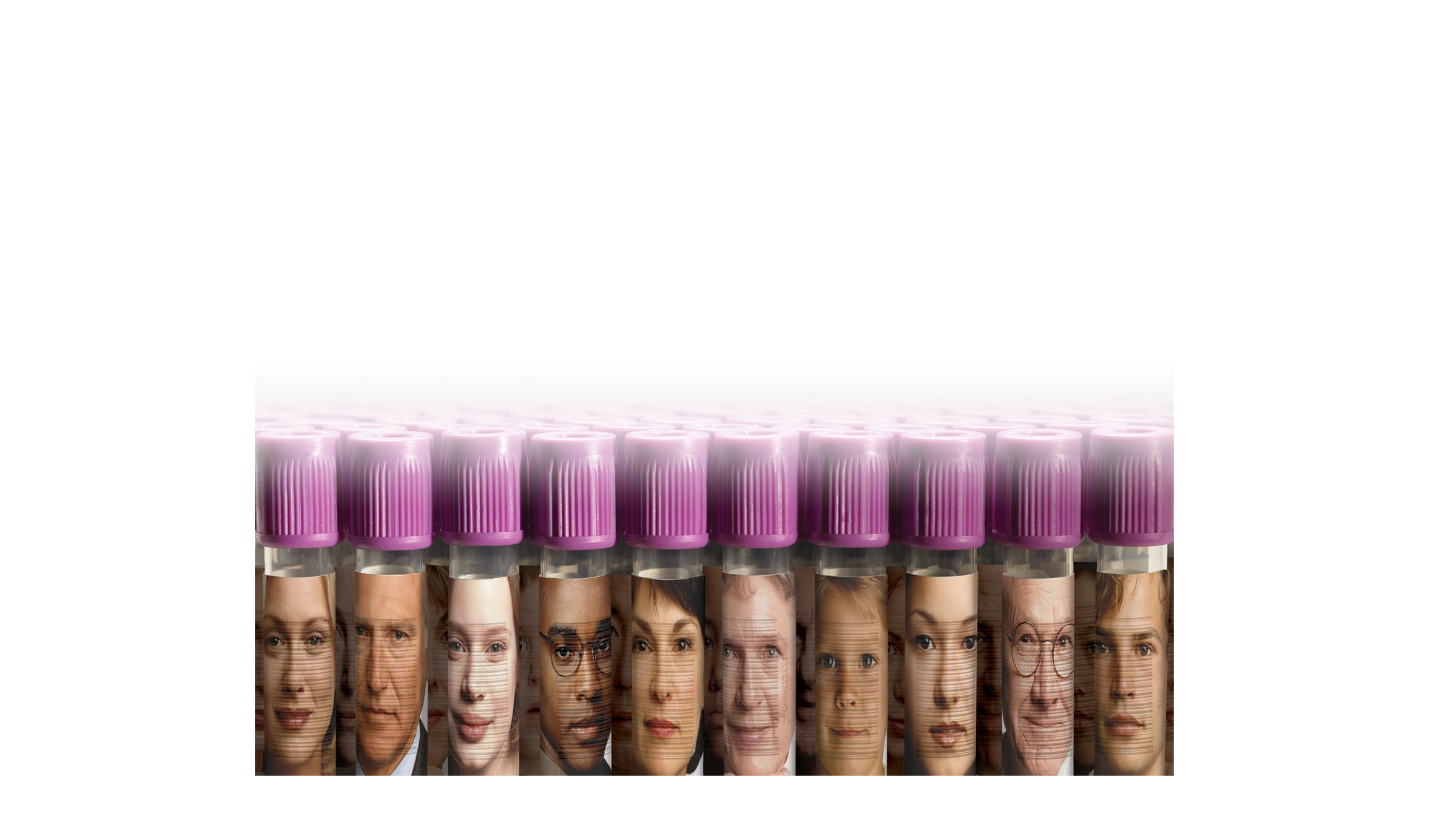 Detrás de cada tubo, hay un paciente …
¡Gracias por su atención!